Creating a People Strategy
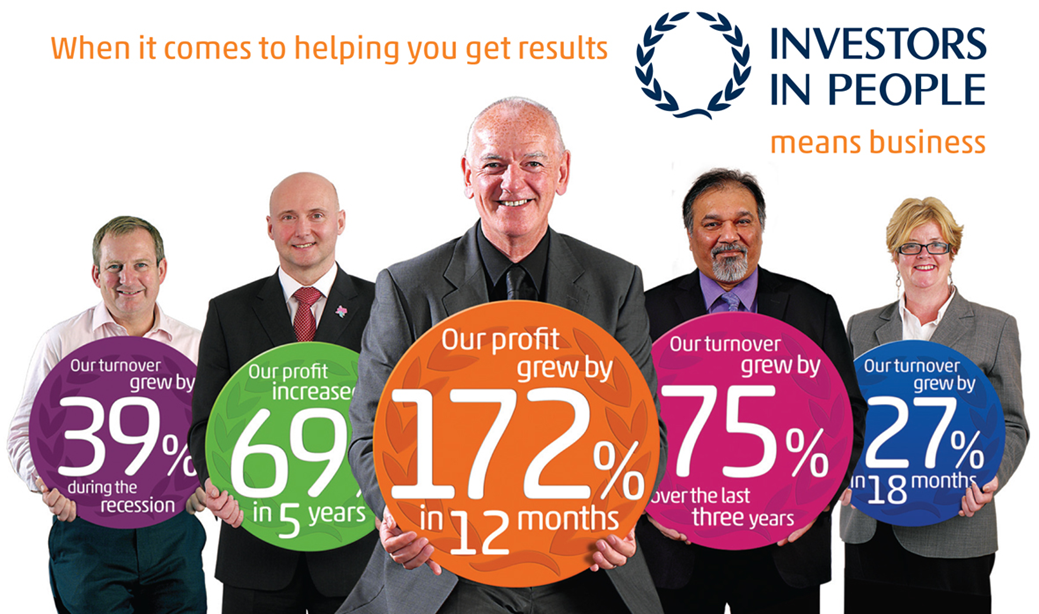 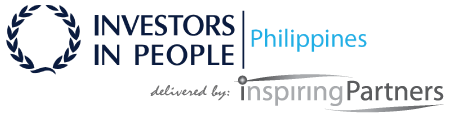 Objective
To be able to create a people strategy for your organisation
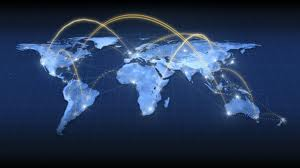 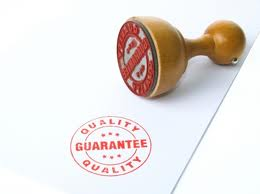 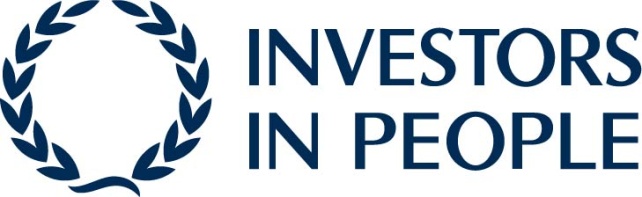 Investors in People Themes
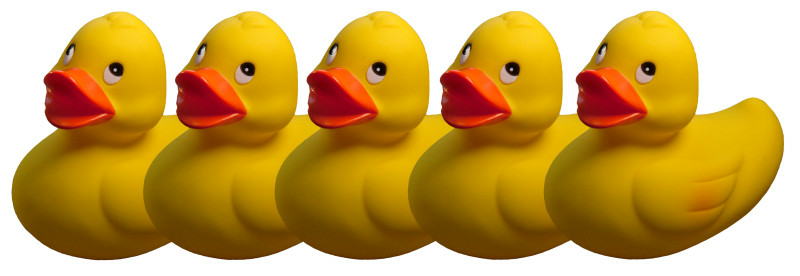 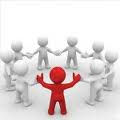 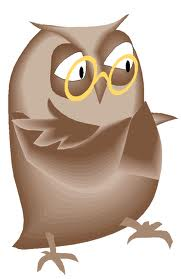 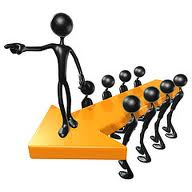 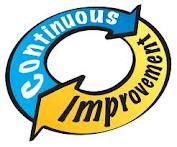 Does managing people better improve results?
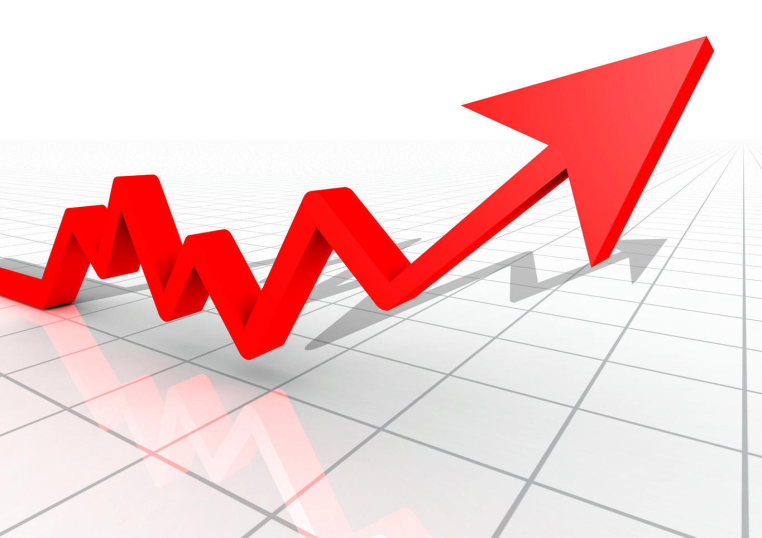 Business need
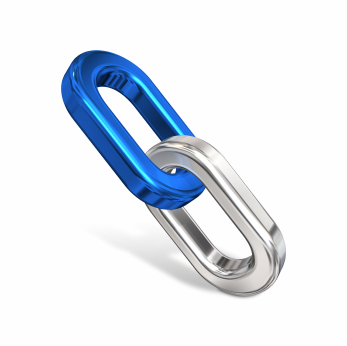 People
The 5 Step Model
Business priorities
Gap analysis
Building organizational capability
Future action plan
Actions so far
The Investors in People Survey
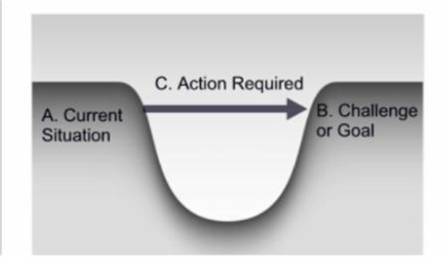 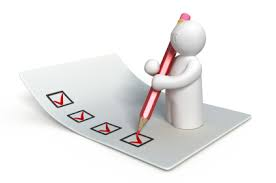 Report items
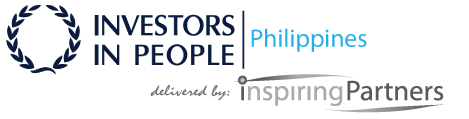 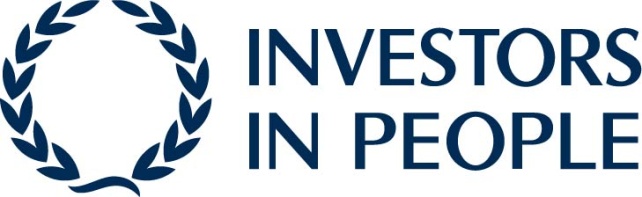 Working with the Standard
People strategy workshop
Free learning sessions
Online support
Members login and access to resources
Discount on employee survey
Access to Investors in People discussion forum
Investors in People Certificate
What next
Send in your strategy for feedback
Log in to the members section of the website
Send questions through email or chat
Come to members learning events